WANT THE BEST  FOR YOUR CHILD?
Kids Matter is a free,
friendly  group for anyone 
with children aged 
1-10 years. We discuss 
how to build strong 
families and help our  
kids do their best in life.
During the 6 weeks, we cover the following:
Taster – Come and see what it’s like to be in a Kids Matter group
Session 1 – Building a strong family
Session 2 – Loving our children well
Session 3 – Play, encouragement and listening
Session 4 – Routines and rewards
Session 5 – Family rules and consequences
Session 6 – The bigger picture
Booster – Checking in 3 months later
Every session will have coffee, tea and food and a free crèche.
Kids Matter will be running for 6 weeks for  parents and carers in your area soon!
For more information contact:
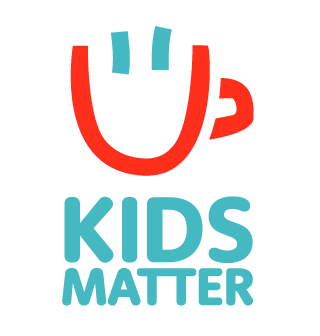 Registered charity in England & Wales 1163617